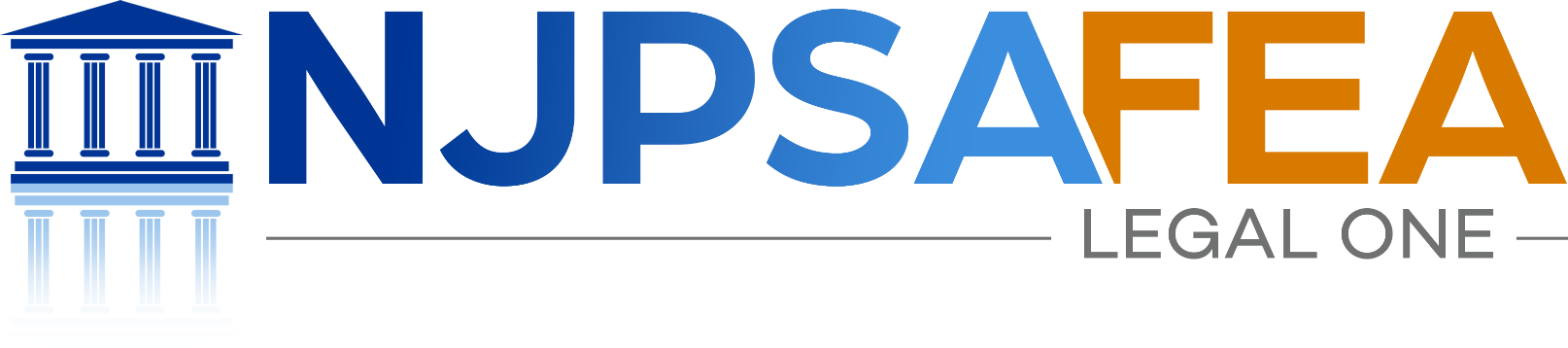 Law, Ethics and Governance for All Leaders, including an Overview of New and Emerging Issues
HIB Law: Review of Changes in HIB Law and Related Statutes
July 13, 2022

David Nash, Esq.,LEGAL ONE Director
DISCLAIMER
This presentation is intended as a summary of law only and is not meant as legal advice. Please consult your attorney to obtain legal advice.




Participants are authorized to use the LEGAL ONE materials provided in this training to offer turnkey training within the respective participant's school district or place of employment, provided that participants provide proper credit to LEGAL ONE for having developed said materials and further provided that such turnkey training is offered at no charge.
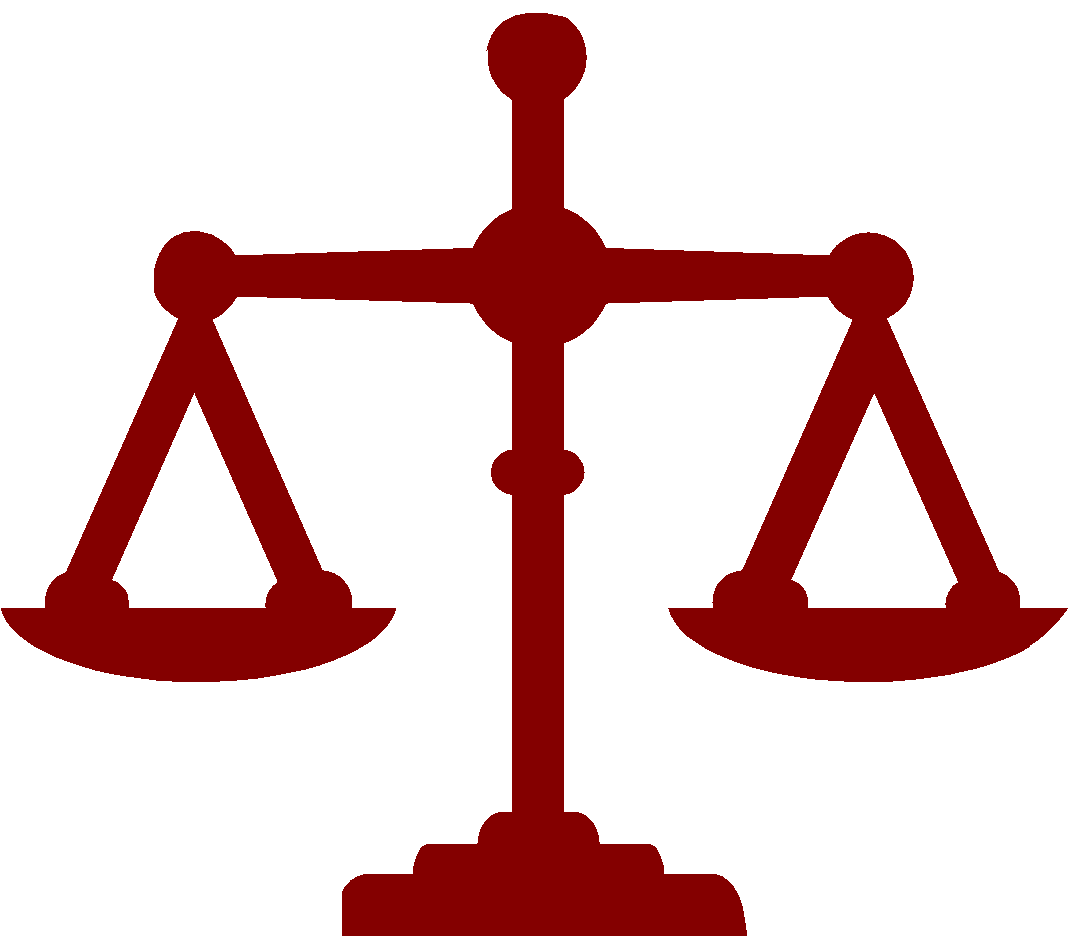 ‹#›
Overview
HIB Definition
Revisions to HIB Law
Related Changes in Law
Professional Learning Plan for 2022-23
Q & A
‹#›
HIB Defined
Can include gestures, written, verbal & physical acts, & electronic communication
May be single or series of incidents
Can take place on school property, school-sponsored function or school bus, or off school grounds
‹#›
HIB Defined
The gesture, act or communication is reasonably perceived to be motivated by any actual or perceived characteristic:
Race, color, religion, ancestry, national origin, gender, sexual orientation, gender identity and expression, mental, physical or sensory disability or any other distinguishing characteristic
“Other Distinguishing Characteristic” is broadly interpreted
	- Vegetarianism, lice, quiet, new kid, parents, etc.
	- HOWEVER, need evidence to support conclusion regarding characteristic, can’t simply check “Other”
‹#›
HIB Defined
The Gesture, Act or Communication:

Substantially disrupts/interferes with the orderly operation of school or rights of other students

Substantial disruption only has to be for one student. Can be dramatic or more subtle (change in demeanor, increased fear/anxiety)

Needs to be more than a momentary annoyance
‹#›
HIB Defined
One of these three:
Has effect of--or creates reasonable fear of--  physical/emotional harm to student or damage to student’s property, or
Has effect of insulting/ demeaning any student or group of students, or 
Creates a hostile educational environment for the student by interfering with student’s education or by severely or pervasively causing him/her physical or emotional harm.
‹#›
Reporting Suspected Bias-Related Acts and the Link to Suspected HIB
Must report to local law enforcement and bias investigation officer for county prosecutor’s office whenever school employees “develop reason to believe a bias-related act has been committed or is about to be committed.”

“Bias-related act” means any act “that is motivated in whole or in part by racial, gender, disability, religious, sexual orientation, or ethnic prejudice.”

Note that the reference to “gender” extends to acts motivated by prejudice related to gender identity or gender expression.

Does NOT have to rise to level of a crime.

Includes any allegation of HIB involving one of the above protected classes.  

See N.J.A.C. 6A:16-6.3(e)
‹#›
Recently Approved Legislation, P.L. 2021, c.338 – S1790
Drafted in response to tragic death of 12-year-old student by suicide
Signed into law on January 10, 2022
Significantly improved based on work of NJPSA’s Government Relations Team
Impacts parental rights and responsibilities, district protocols and reporting obligations, defines range of potential responses to acts of HIB and creates new State-level position
‹#›
S1790 (cont’d)
If student commits crime of “cyber-harassment,” creates option for municipal court to order that a minor, under age 16, along with a parent or guardian, attend a class or training to reduce tendency towards such behavior or raise awareness of dangers associated with cyber harassment.
Provides that parent or guardian may be fined up to $100 for a first offense, and up to $500 for subsequent offenses for failing to comply with court order
Creates potential for parent or guardian to be liable in a civil action if parent demonstrates willful or wanton disregard in the exercise of supervision of minor
‹#›
S1790 (cont’d)
If school district policy permits preliminary determination to be made on whether to launch HIB investigation, then:
Data on the number of times an incident was determined to be outside definition of HIB and not investigated
NJDOE shall review data as part of state monitoring process
Supt must be notified in writing of each determination and has authority to order HIB investigation
‹#›
S1790 (cont’d)
Provides parameters for responding to first, second or subsequent acts of HIB by a student
1st offense – copy of investigation placed in student record, student may be subject to remedial measures (counseling, behavior intervention services, discipline determined by principal in consultation with appropriate staff)
2nd offense – Same as 1st offense
3rd offense – Same as 1st offense PLUS school principal required to develop individual student intervention plan which shall be approved by superintendent (may require parent and student to complete a class or training program)
NOTE that law does appear to intend RETROACTIVE application of counting of incidents, OR counting incidents across districts
Supt. and principal shall consult with law enforcement regarding reporting obligations under MOA
‹#›
S1790 (cont’d)
District must keep written record of date, time and manner whenever district notifies parent or guardian about alleged HIB incident
Written reports of alleged HIB filed by staff member or contracted service provider shall be filed on a numbered form developed by NJDOE
Form submitted promptly by principal to superintendent EVEN IF preliminary determination made not to do HIB investigation
Kept on file at school, NOT part of student record unless incident results in discipline for other reasons or otherwise required to be maintained (educationally relevant)
Must make forms available for online submission as part of anonymous reporting
‹#›
S1790 (cont’d)
Requires districts to include on website the current version of the NJDOE document – Guidance for Parents on the Anti-Bullying Bill of Rights
Creates position of School Climate State Coordinator in NJDOE
‹#›
S1790 (cont’d)
Provisions on cyber harassment crime go into effect immediately
Other provisions go into effect in July 2022
‹#›
Areas Requiring Revised Protocols
Parental Liability, required training
Heightened Scrutiny of Preliminary Determinations
Parental Notice
Supt Notice
Inclusion in State Monitoring
Cannot do without policy authorizing it 
Cannot do informally 
Must assume allegations are true, ask if would be HIB
District response to 1st, 2nd, 3rd confirmed HIB incident
Student Intervention Plans
Alignment with IEP, BIP, other possible plans already developed such as I & RS, plan in response to multiple suspensions, etc.
‹#›
Other Recent Changes in Law
Hazing Policy
Multiple Suspensions
Student Surveys
Navigating Sensitive Issues in the Curriculum
‹#›
Legislative Update
P.L. 2021 c. 208 (8/24/2021) Requires BOE of school district with high school or middle school to  provide a program for the enforcement of the policy against hazing and adopt appropriate penalties for violation of the policy
Penalties for violations of the policy may include:
Withholding of diplomas or transcripts pending compliance with the rules;
Rescission of permission for the organization or group, whose student members are being penalized under the anti-hazing policy, to operate on campus or school property or to otherwise operate under the sanction or recognition of the school district or nonpublic school; and
Imposition of probation, suspension, dismissal, or expulsion.
A penalty imposed under this section shall be in addition to a penalty imposed for violation of any other school district or nonpublic school rule to which the violator may be subject.
Policy adopted shall apply to each act conducted on or off campus if the acts are deemed to constitute hazing.
New Jersey School Boards Association – Serving Local Boards of Education Since 1914
‹#›
New Legislation – Student Suspension
P.L. 2019, c. 479 (1/21/2020) - Requires principal convened meeting between student and appropriate school personnel after multiple suspensions or proposed expulsion from public school to identify behavior or health difficulties. Effective immediately.
Personnel - school psychologist, school counselor, school social worker, student assistance coordinator, or member of the school’s intervention and referral services team.
Principal may convene meeting after first suspension if deemed appropriate.
‹#›
New Legislation – Student Suspension
P.L. 2019, c. 479 (1/21/2020) 
Purpose of the meeting shall be to identify any behavior or health difficulties experienced by the student and, where appropriate, to provide supportive interventions or referrals to school or community resources that may assist the student in addressing the identified difficulties.
Requirements DNA to removal from regular education program pursuant to Zero Tolerance for Guns Act or other instance in which the safety and security of other students or school staff requires the student’s immediate removal.
‹#›
New Legislation - Surveys
P.L. 2021, c. 156 - This bill allows school districts to administer anonymous voluntary surveys concerning student health once prior written notification has been provided to parents and legal guardians. Specifically, the school district would be able to administer a survey concerning:
the use of alcohol, tobacco, drugs, and vaping; 
sexual behavior and attitudes; 
behaviors that may contribute to intentional or unintentional injuries or violence; or 
physical activity and nutrition-related behaviors.
‹#›
P.L. 2021, c.32 - What the Statute Says
C.18A:35-4.36a Curriculum to include instruction on diversity and inclusion. 
1. a. Beginning in the 2021-2022 school year, each school district shall incorporate instruction on diversity and inclusion in an appropriate place in the curriculum of students in grades kindergarten through 12 as part of the district’s implementation of the New Jersey Student Learning Standards. 
b. The instruction shall: 
(1) highlight and promote diversity, including economic diversity, equity, inclusion, tolerance, and belonging in connection with gender and sexual orientation, race and ethnicity, disabilities, and religious tolerance; 
(2) examine the impact that unconscious bias and economic disparities have at both an individual level and on society as a whole; and 
(3) encourage safe, welcoming, and inclusive environments for all students regardless of race or ethnicity, sexual and gender identities, mental and physical disabilities, and religious beliefs. 

c. The Commissioner of Education shall provide school districts with sample learning activities and resources designed to promote diversity and inclusion. 
2. This act shall take effect immediately. Approved March 1, 2021
‹#›
Foreseeable Legal Issues Related to Implementing Ch. 32
Student attempts to discuss current events that may be sensitive, potentially related to race, ethnicity, religion, gender identity, sexual orientation
Parental objections, attempt to opt out
Teacher/staff objections to implementing curriculum on religious/moral grounds
Ill-conceived teacher assignments that cause harm for students
Insensitive student comments linked to protected characteristics
Students sharing personal experiences and information regarding peers related to acts of discrimination
Board member objections, attempts to block implementation of curriculum
SEE NJDOE Diversity, Equity and Inclusion Resources page - https://www.nj.gov/education/standards/dei/
‹#›
New Legislation – AAPI Instruction
P.L. 2021, c.416 – Requires boards of education to include instruction on the history and contributions of Asian Americans and Pacific Islanders in an appropriate place in the curriculum grades K-12.  Must adopt inclusive instructional materials and seek input from Commission on Asian Heritage.  Goes into effect for the 2022-23 school year.
‹#›
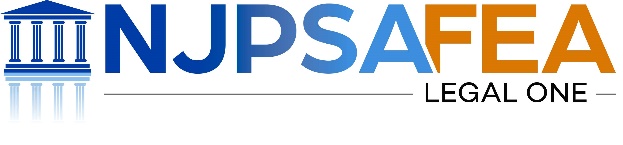 Conclusion
Thank you for choosing professional development with LEGAL ONE!

Visit our website for more courses that can support your work at http://www.njpsa.org/legalonenj/

Participants are authorized to use the LEGAL ONE materials provided in this training to offer turnkey training within the respective participant's school district or place of employment, provided that participants provide proper credit to LEGAL ONE for having developed said materials and further provided that such turnkey training is offered at no charge.

If you have any questions about this presentation or suggestions for future seminars, please send an email to legalone@njpsa.org
‹#›
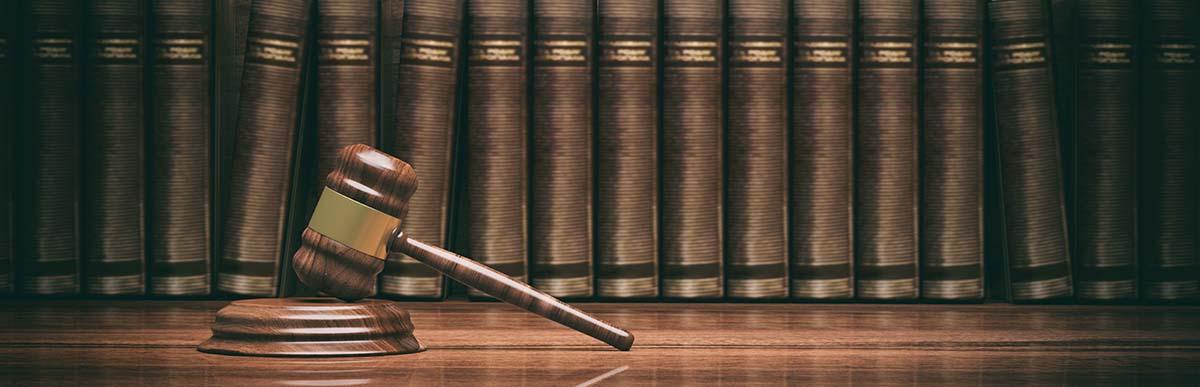 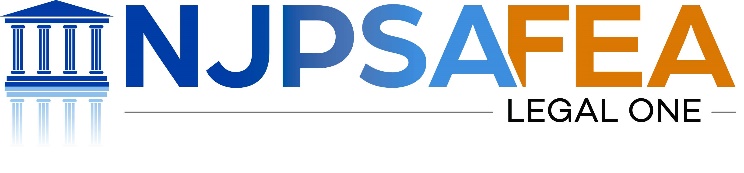 Content Library
LEGAL ONE is the leading provider of education law workshops, online courses, and webinars for school leaders and teachers on critical legal issues. New programs will be added throughout the year, so be sure to check out the LEGAL ONE Content Library for our latest legal professional learning offerings. 


For a full list of all of our upcoming workshops, please visit the
Live Calendar for all of FEA (Including LEGAL ONE)
Please note that you do not have to be a member to attend our workshops. Everyone is welcome to participate and take advantage of our outstanding professional learning opportunities.
‹#›